Administrative Law
LL.B   I Year (Semester II)
Subject – Administrative Law
Paper V 
Unit –III


Dr. Om Sharma 
Assistant Professor, Department of Law
Harish Chandra PG College Varanasi
PROMISSORY ESToPPEL
The principle of promissory estoppel is that where one party has by his words or conduct made to the other a clear and unequivocal promise or representation , which is intended to create legal solutions or affect a legal relationship to arise in the future , knowing or intending that it would be acted upon by the other party to whom the promise or representation is made , and if in fact so acted upon by the other party , the promise or representation would be binding on the party making it and he would not be entitled to go back upon it , if it would be inequitable to allow him to do so , having regard to the dealings which have taken place between the parties .
Judicial behaviour clearly indicated that in India , estoppel would not be available against the govt. in violation of a statute .

Thakur Amar Singhji v. State of Rajasthan , AIR 1955 SC 504 .
Mathra Prasad & Sons v. State of Punjab , AIR 1962 SC 745.
Union of India v. Anglo Afghan Agencies ltd. , AIR 1968 SC 718 .
Century Spinning and Manufacturing company v. Ulhasnagar Municipal Council , AIR 1971 SC 1021 .
Shree Krishna v. Kurukshetra University , AIR 1976 SC 376 .
Motilal Padampat Sugar mills v. State of U.P. , AIR 1979 SC 621 .
Jit Ram Shiv Kumar v. State of Haryana , AIR 1980 SC 1285 .
Union of India v. Godfrey Phillips India ltd , AIR 1986 SC 806 .
Delhi Cloth & General mills v. Union of India , AIR 1987 SC 2414 .
M. P. Mathur v. DTC , AIR 2007 SC 414 .
The conditions in which the principle of Constitutional restrictions is not applicable , can be explained under the following headings :

I .  Pubic Interest

U. P. Power Co. ltd. v. Sant Steel & Alloys (P) ltd. , AIR 2008 SC 693 .
 Motilal Padampat Sugar mills v. State of U.P. , AIR 1979 SC 621 .
II .  Legislative Work

Motilal Padampat Sugar mills v. State of U.P. , AIR 1979 SC 621

III . Injunction Against Law

Motilal Padampat Sugar mills v. State of U.P. , AIR 1979 SC 621
Dr. Ashok Kumar Maheshwari v. State of U.P. , AIR 1998 SC 966 .
IV . Empowerment Administation

Home Secretary v. Darasjit Singh Grehwal , (1993) 4 SCC 25 .
Dr. Ashok Kumar Maheshwari v. State of U.P. , AIR 1998 SC 966 .

V . Fraud

VI . Fraud with the Constitution
Basant Kumar Radha Kishan Bora v. Board of Tourism of Port of Bombay , AIR 1991 SC 14 .

VII . Equity

Basant Kumar Radha Kishan Bora v. Board of Tourism of Port of Bombay , AIR 1991 SC 14 .
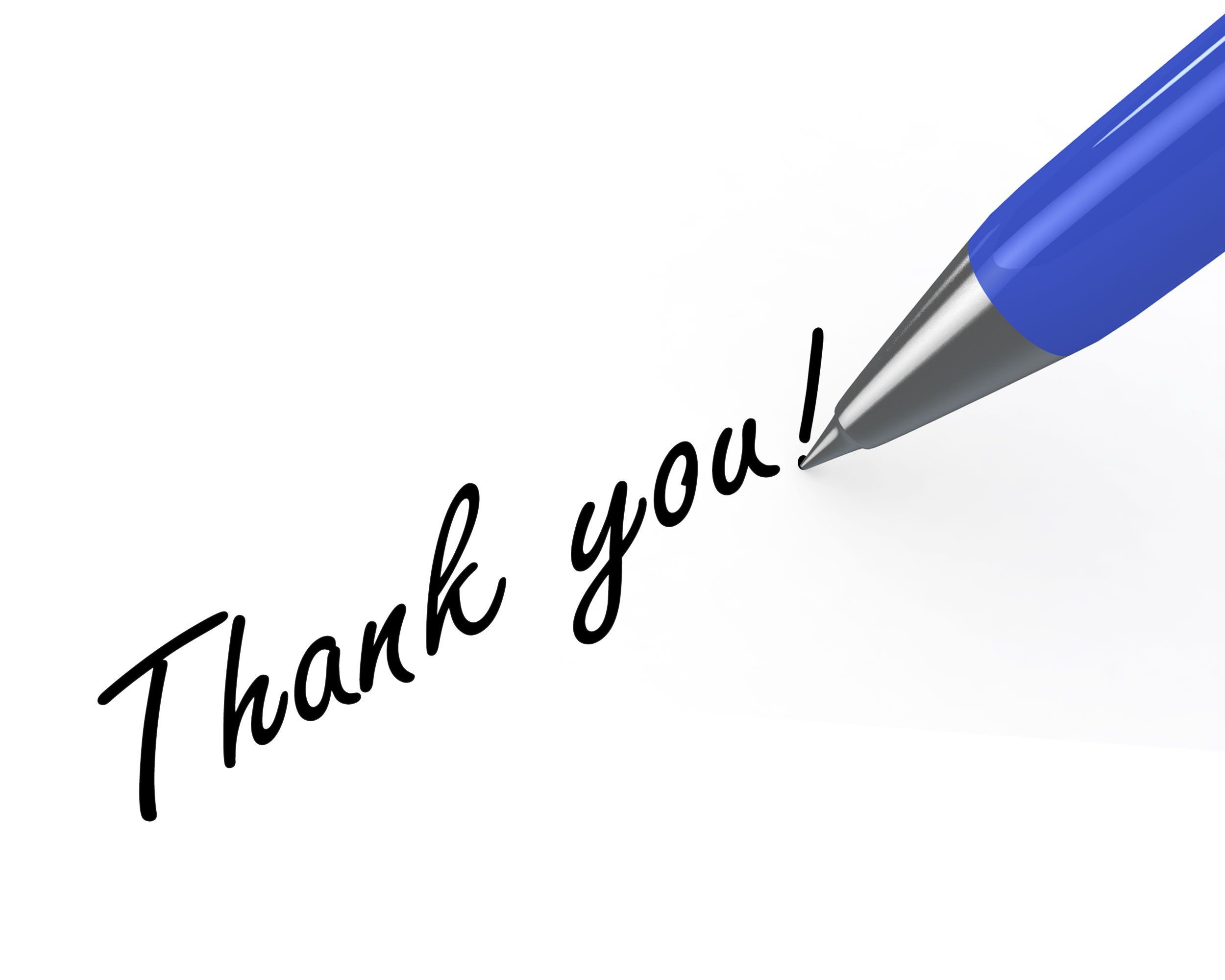